Figure 3. The suppressive effect of decidual and peripheral blood CD4+CD25+ cells is ...
Mol Hum Reprod, Volume 10, Issue 5, May 2004, Pages 347–353, https://doi.org/10.1093/molehr/gah044
The content of this slide may be subject to copyright: please see the slide notes for details.
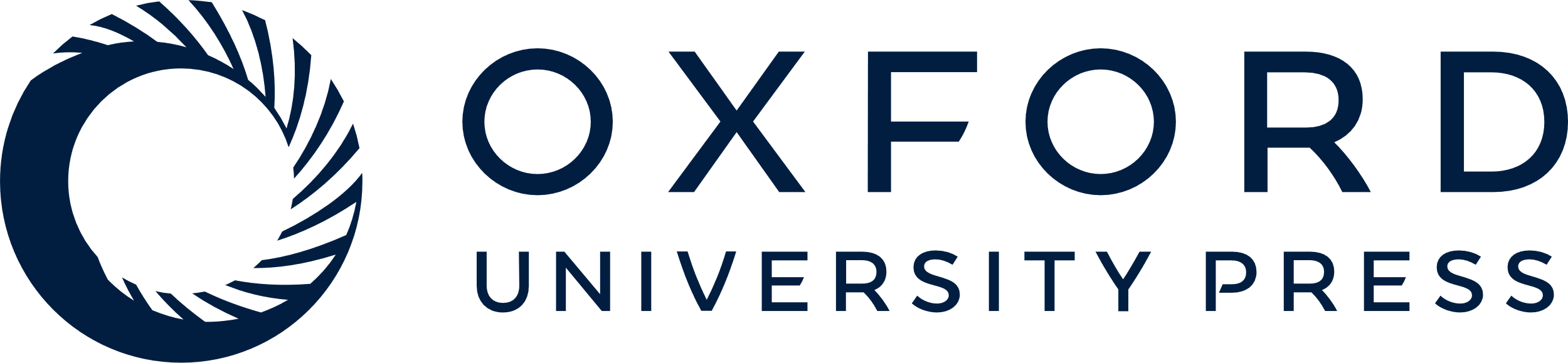 [Speaker Notes: Figure 3. The suppressive effect of decidual and peripheral blood CD4+CD25+ cells is cell ratio dependent. Increasing numbers of CD4+CD25+ T cells were seeded into a fixed number of autologous CD4+CD25– responder T cells. A dose‐dependent suppression of DNA synthesis by decidual and peripheral blood CD4+CD25+ T cells was observed.


Unless provided in the caption above, the following copyright applies to the content of this slide: European Society of Human Reproduction and Embryology]